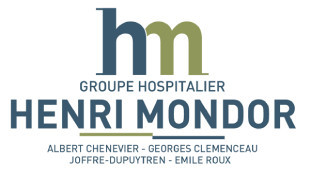 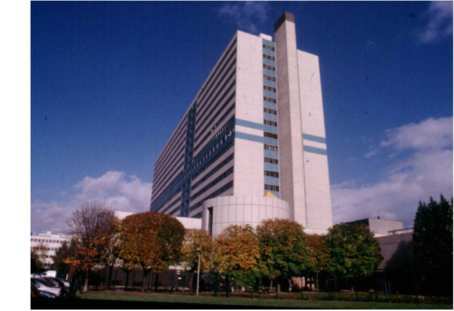 Benign tumors of the liver: Tips and Tricks
Laurence BARANES, Pierre ZERBIB, Frédéric PIGNEUR, Alain LUCIANI, Alain RAHMOUNI

CHU HENRI MONDOR, CRETEIL, FRANCE
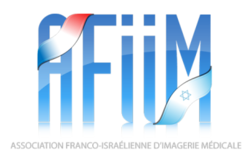 MR of Liver imaging :How I do it?
AFIIM -ISRA 2016
Aims
To know the role of imaging techniques for the diagnosis of benign liver nodules

To know when to biopsy a benign liver nodule
Principles
Common situation 
Need a definitive diagnosis
High specificity
Sensitivity ?
New developments in MRI
Hepatospecific contrast agents
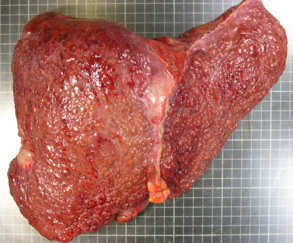 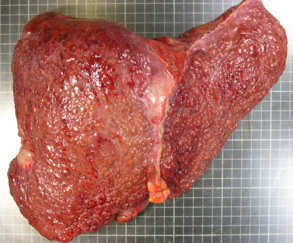 Liver hemangioma
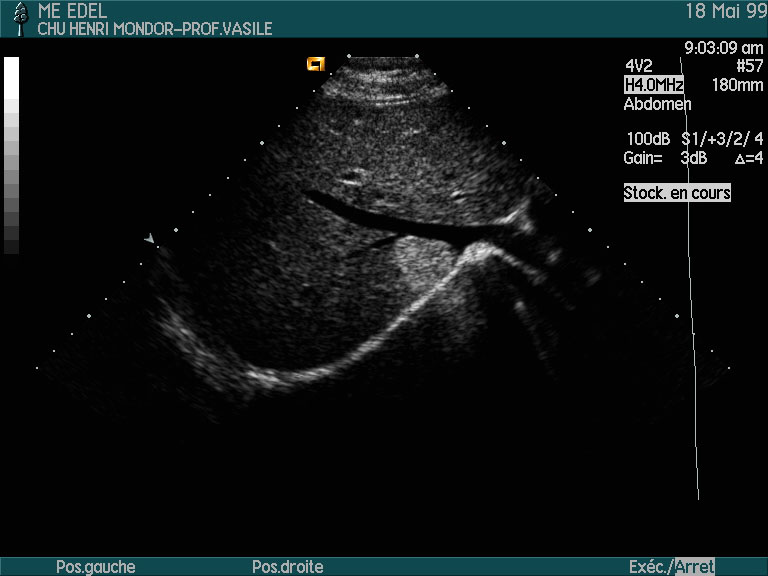 Diagnosis based on US if
No history of cancer
Normal liver tests
Less than 3 nodules


Typical features
Hyper-echoic
Homogeneous
Posterior acoustic enhancement 
No doppler signal
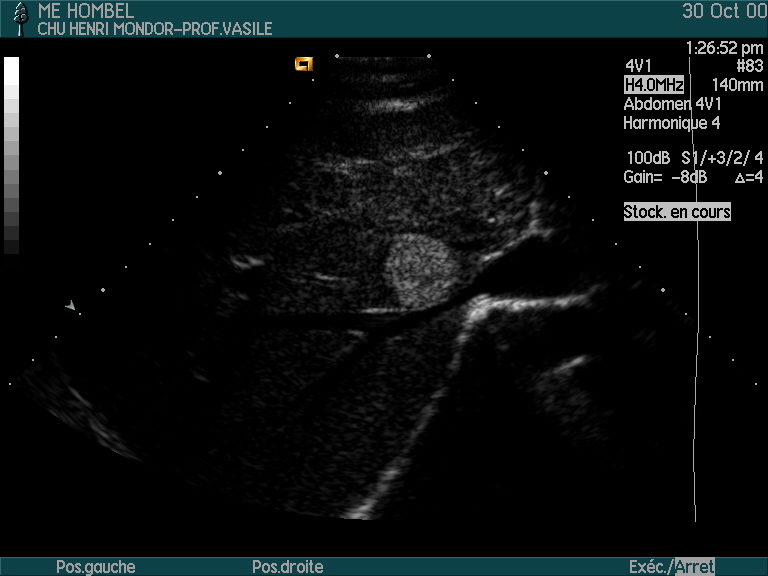 Liver hemangioma
What to do if there are atypical features?
Constrast enhanced US
MRI

 Typical enhancement: arterial, peripherical, discontinuous, centripetal enhancement, uniform filling on the venous phase
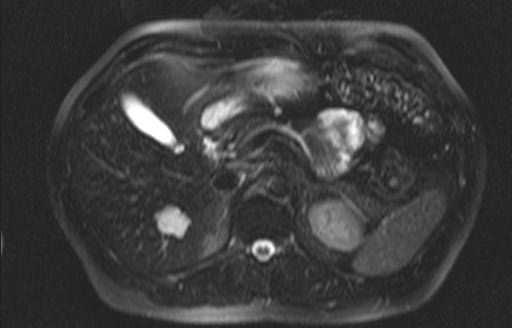 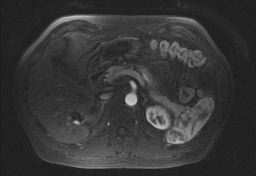 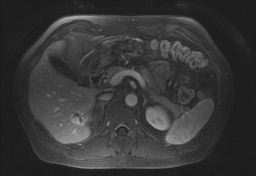 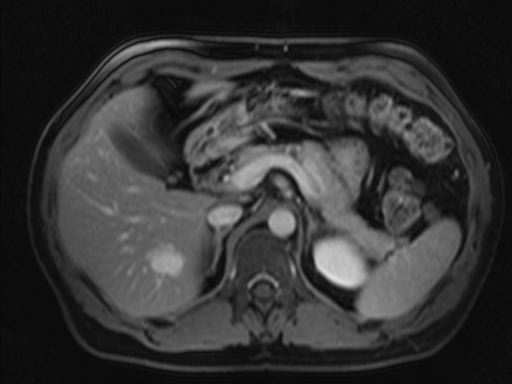 Liver hemangiomas
Capillary or fast flow hemangioma
16% of all hemangiomas
Often small lesions
Enhancement: arterial, intense, homogeneous similar to the aortic enhancement during all phases
 Common association with an arterioportal shunt: transient arterial perilesional enhancement
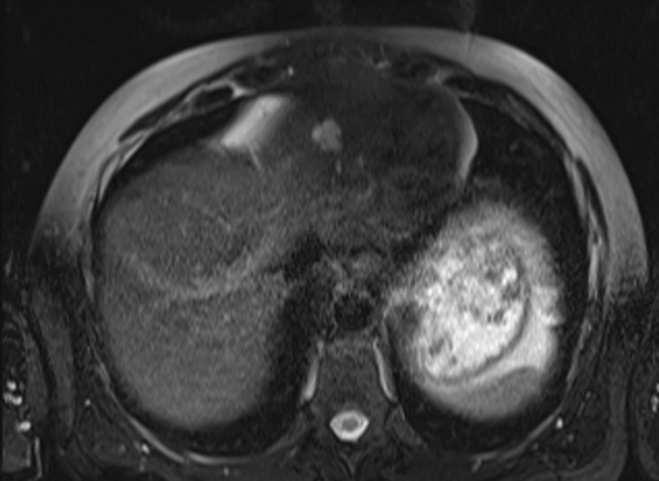 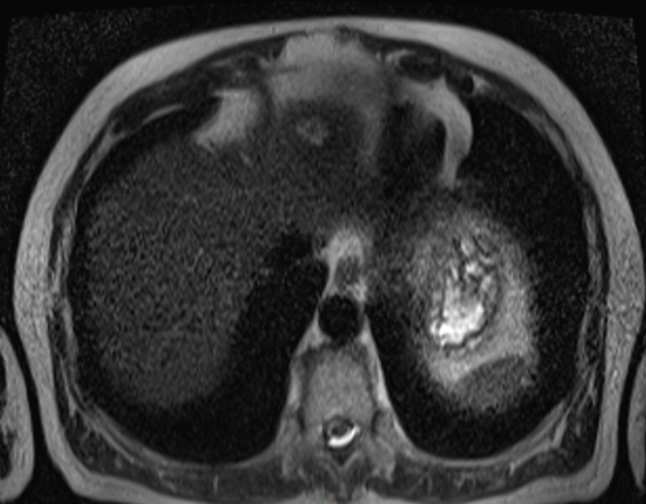 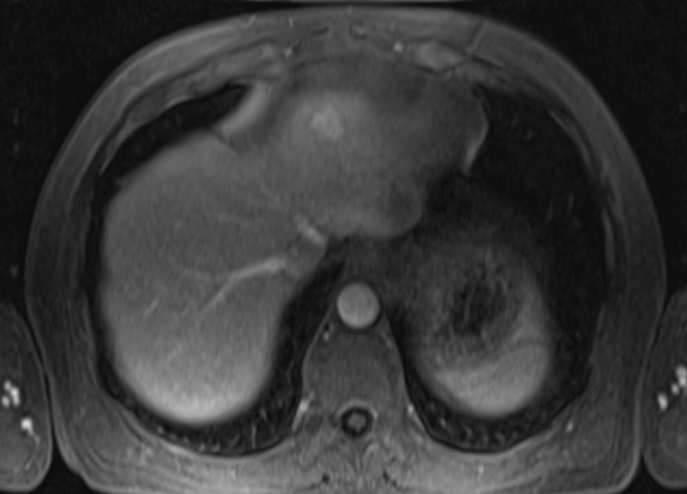 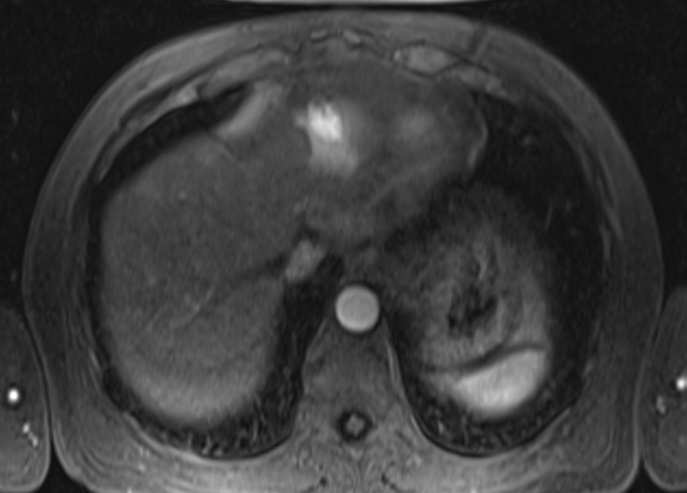 Focal nodular hyperplasia: MRI typical features
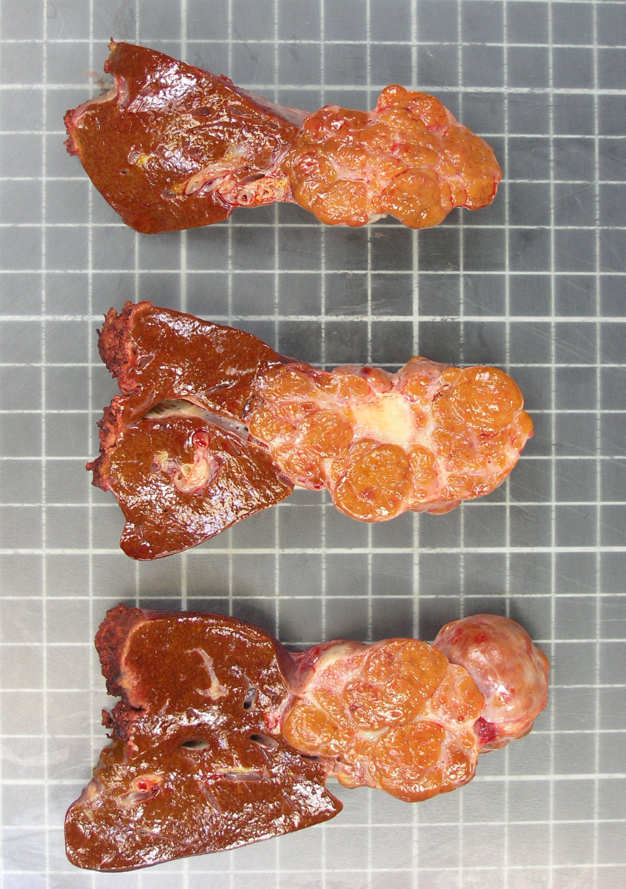 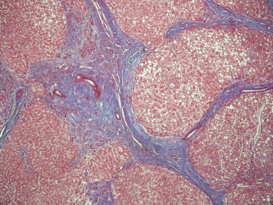 Signal:
Homogeneous 
Slighty hyperintense on T2
Slightly hypointense on T1
Hyperintense central scar on T2
Enhancement :
Homogeneous (central scar excepted)
Arterial
Late enhancement of the central scar

No capsule
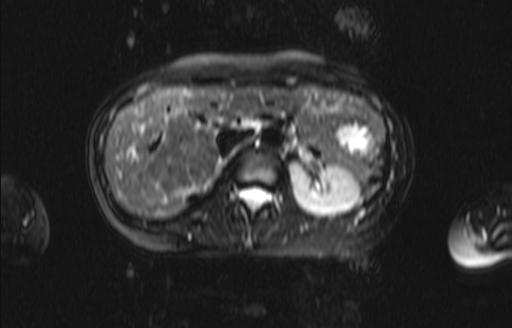 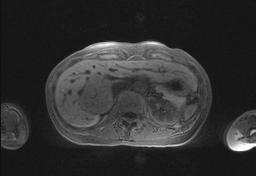 Se = 74%
Sp = 100%
T2
IV-
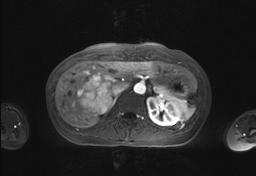 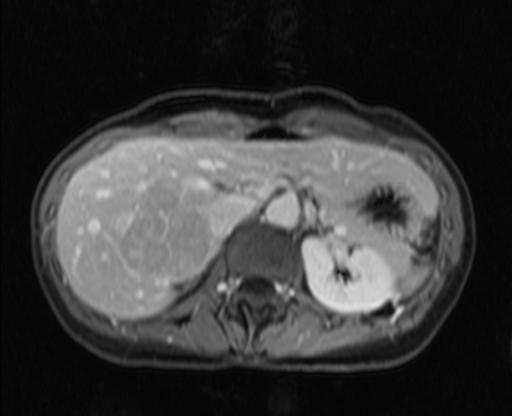 Mathieu et al. Lancet. 1998 Nov 21;352(9141):1679-80
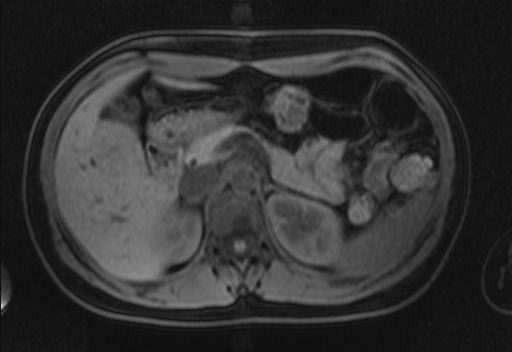 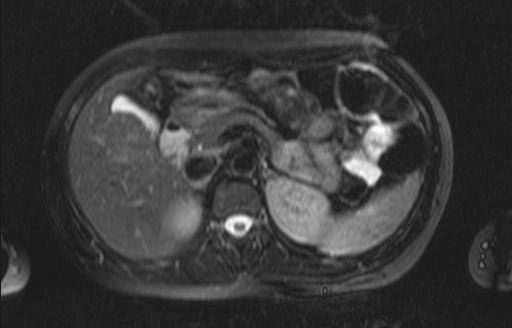 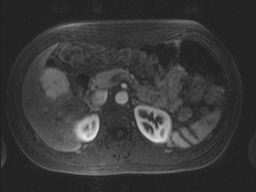 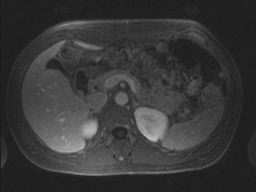 Focal nodular hyperplasia: atypical features and traps
Nodules <3 cm often display atypical features
Which explain the low sensitivity (75%)
What to do?

          Technical optimization
CEUS
MRI with injection of hepatospecific contrast agent
b=800 s/mm2
Nguyen BN, Flejou JF, Terris B, Belghiti J, Degott C. Focal nodular hyperplasia of the liver: a comprehensive pathologic study of 305 lesions and recognition of new histologic forms. Am J Surg Pathol. 1999 Dec;23(12):1441-54.
b=100 s/mm2
[Speaker Notes: Exemple à trouver]
Focal nodular hyperplasia: atypical features and traps
CEUS
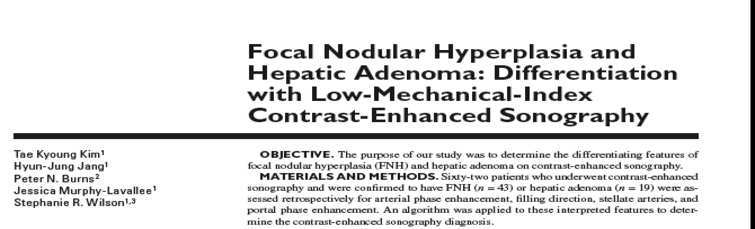 b=800 s/mm2
b=100 s/mm2
[Speaker Notes: Exemple à trouver]
Focal nodular hyperplasia: atypical features and traps
MRI with injection of hepatospecific contrast agent
Blood Vessel
Bile duct
extracellular distribution
 hepatocellular captation  via OATP1 receptor (same as bilirubin) 
 biliary excretion via MRP2 transporter.
Hepatocyte
OATP1
MRP2
Bilirubin
OATP1 = Organic Anion Transporting Polypeptide 1
MRP2 = Multridrug Resistance associated Protein 2
Planchamps et al. Mol Pharmacol 2007
Pastor et al. Radiology 2010
Focal nodular hyperplasia: atypical features and traps
MRI with injection of hepatospecific contrast agent
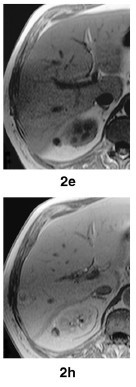 Gd-BOPTA - Gadobenate Dimeglumine

Focal nodular hyperplasia enhancement on biliary phase

No enhancement of adenoma

Se 97% / Sp 100%
Grazioli et al. Radiology 2005; 236:166-177
Focal nodular hyperplasia: atypical features and traps
MRI with injection of hepatospecific contrast agent
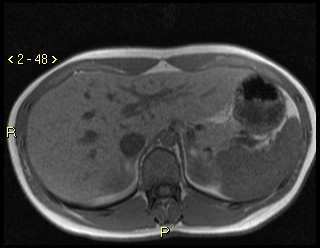 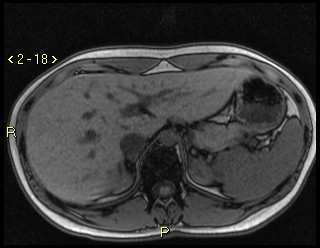 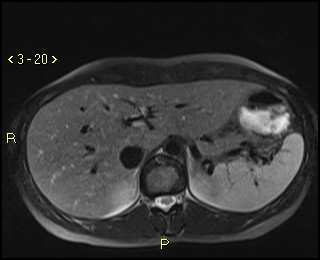 T1 IP
T1 OP
T2 FS
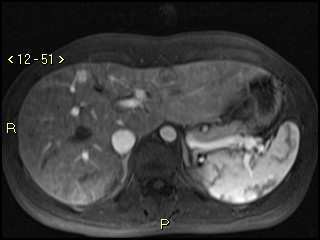 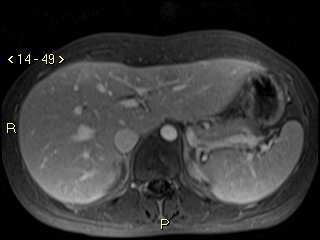 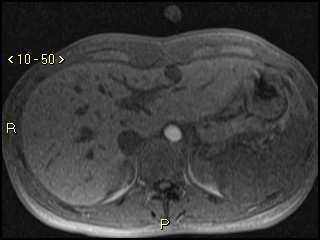 T1 VIBE arterial
T1 VIBE IV-
T1 VIBE portal
Focal nodular hyperplasia: atypical features and traps
MRI with injection of hepatospecific contrast agent
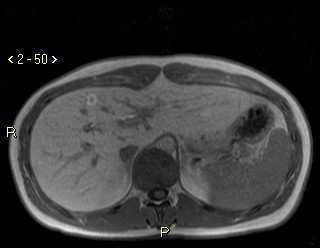 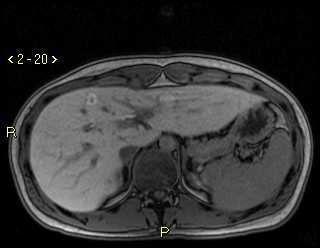 T1 OP
T1 IP
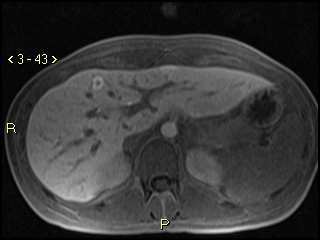 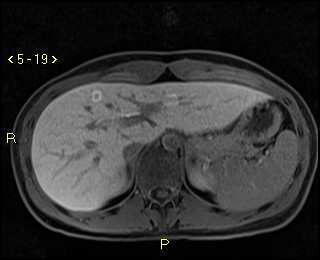 T1 FS
T1 VIBE
Focal nodular hyperplasia: atypical features and traps
How to choose the diagnostic modality?
Importance of the size of the nodule on CEUS 
Local experience (Henri Mondor)
n=40 patients  
FNH or HCA with CEUS and MRI-HBP
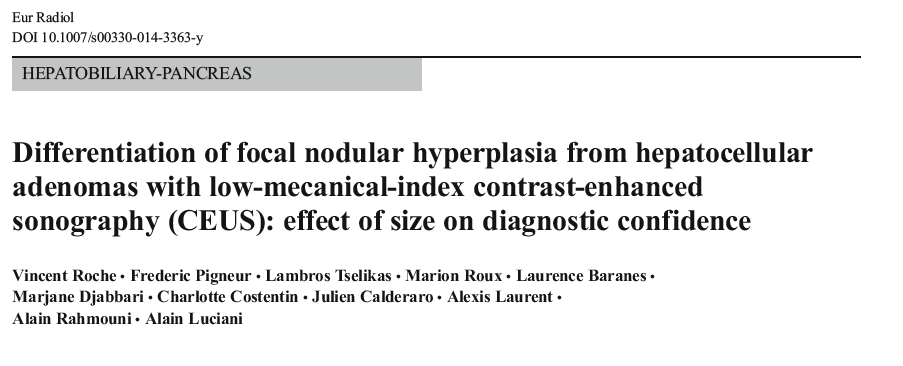 Adenoma
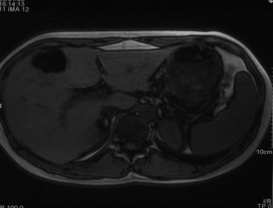 ?
b=800 s/mm2
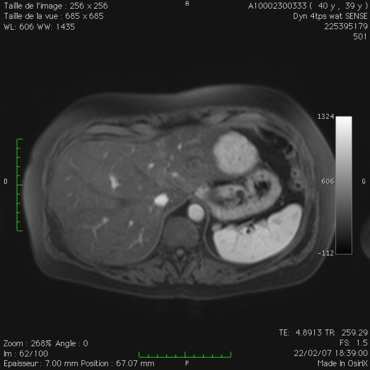 ?
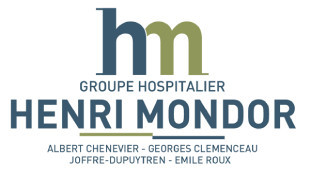 b=100 s/mm2
[Speaker Notes: Exemple à trouver]
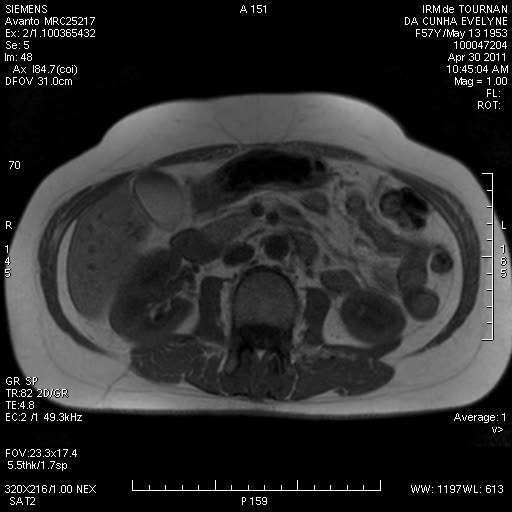 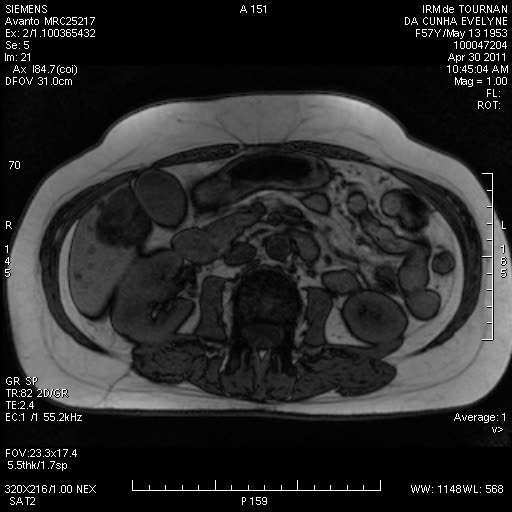 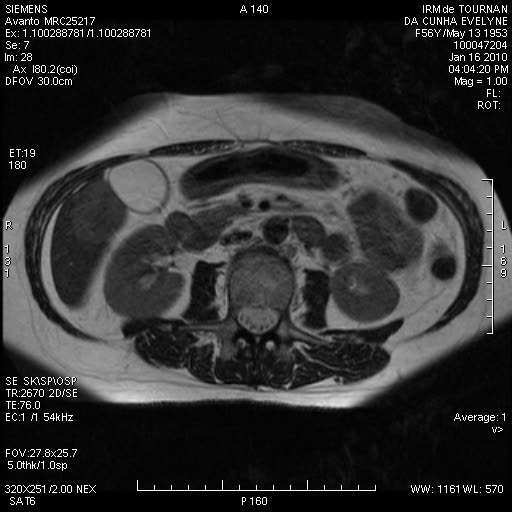 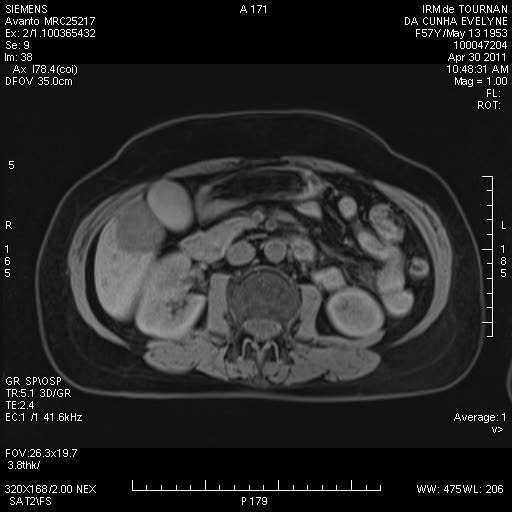 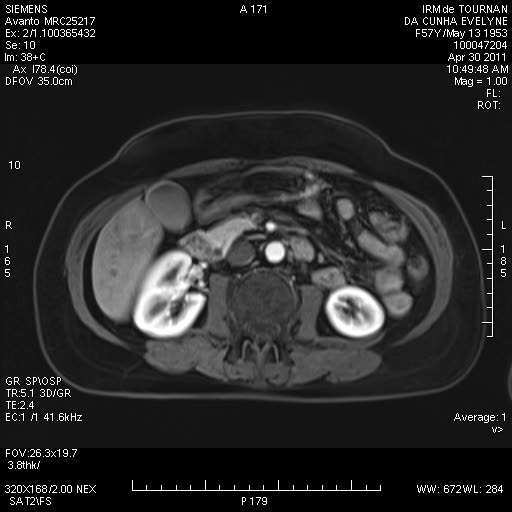 HNF1α mutated adenoma
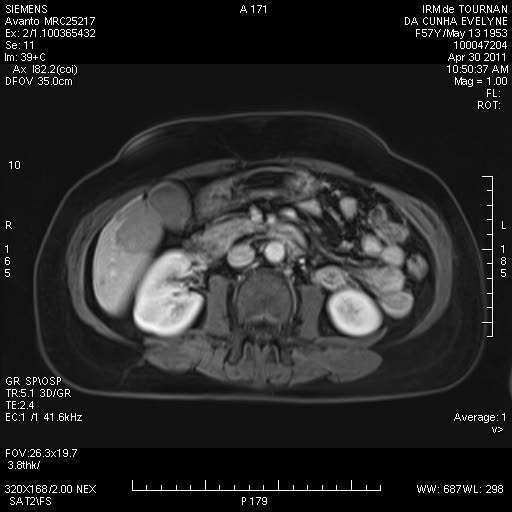 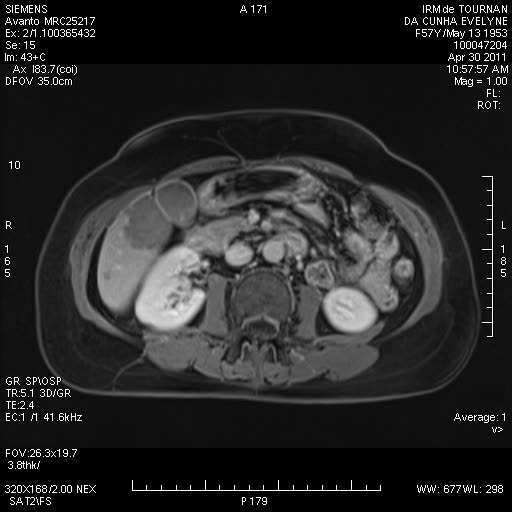 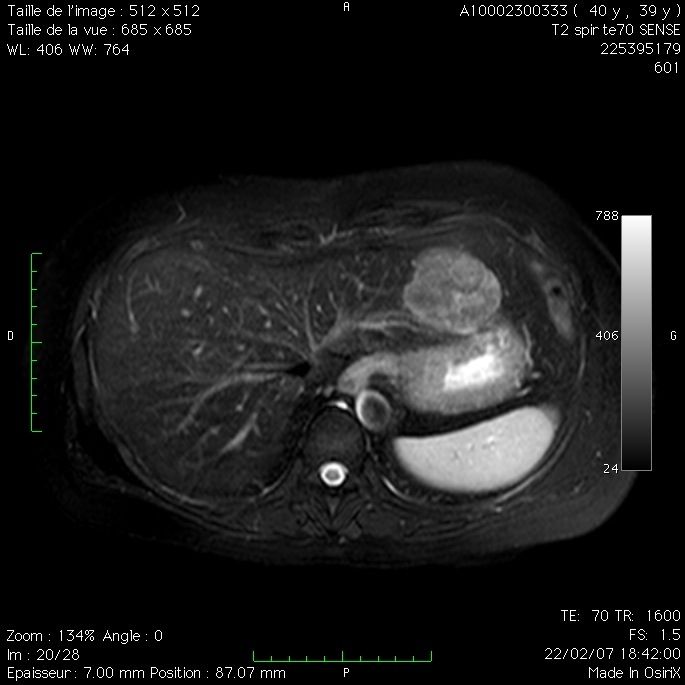 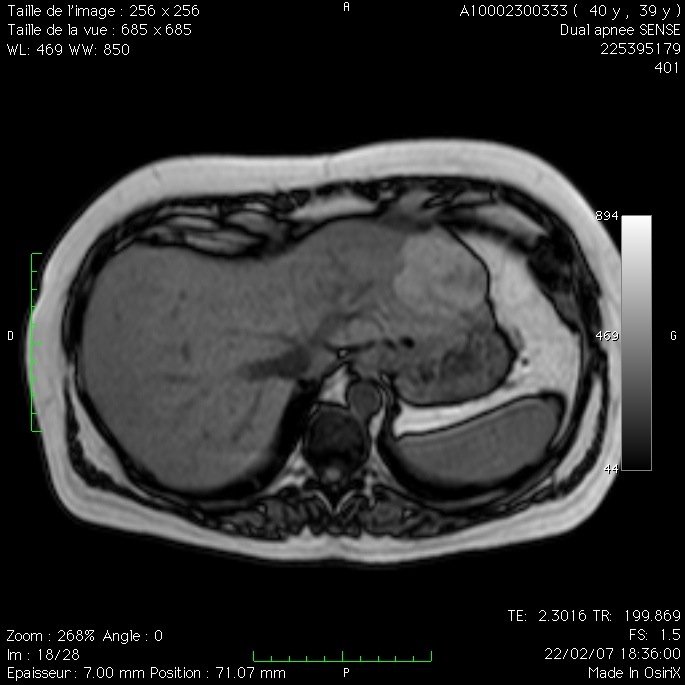 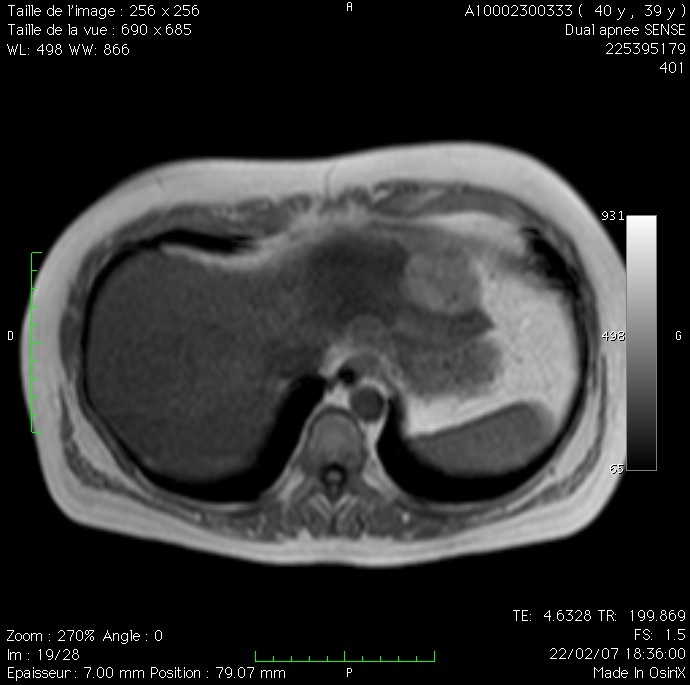 Inflammatory adenoma
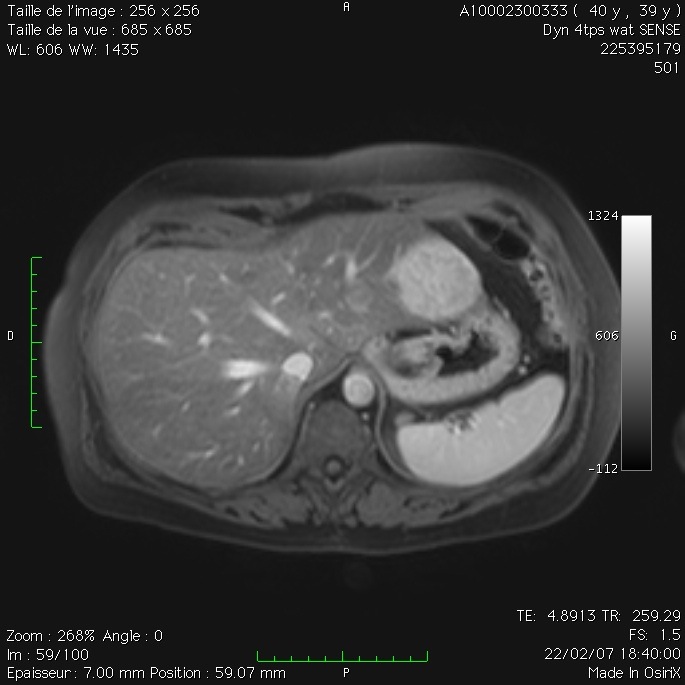 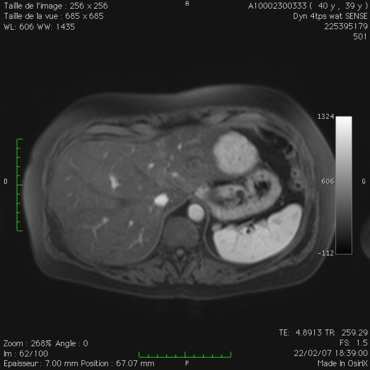 [Speaker Notes: CHOLLOT]
Biopsy
Male sex
or
βcatenin
 resection
Stop oral contraception
Multidisciplinary meeting
Follow up
> 5 cm  Resection